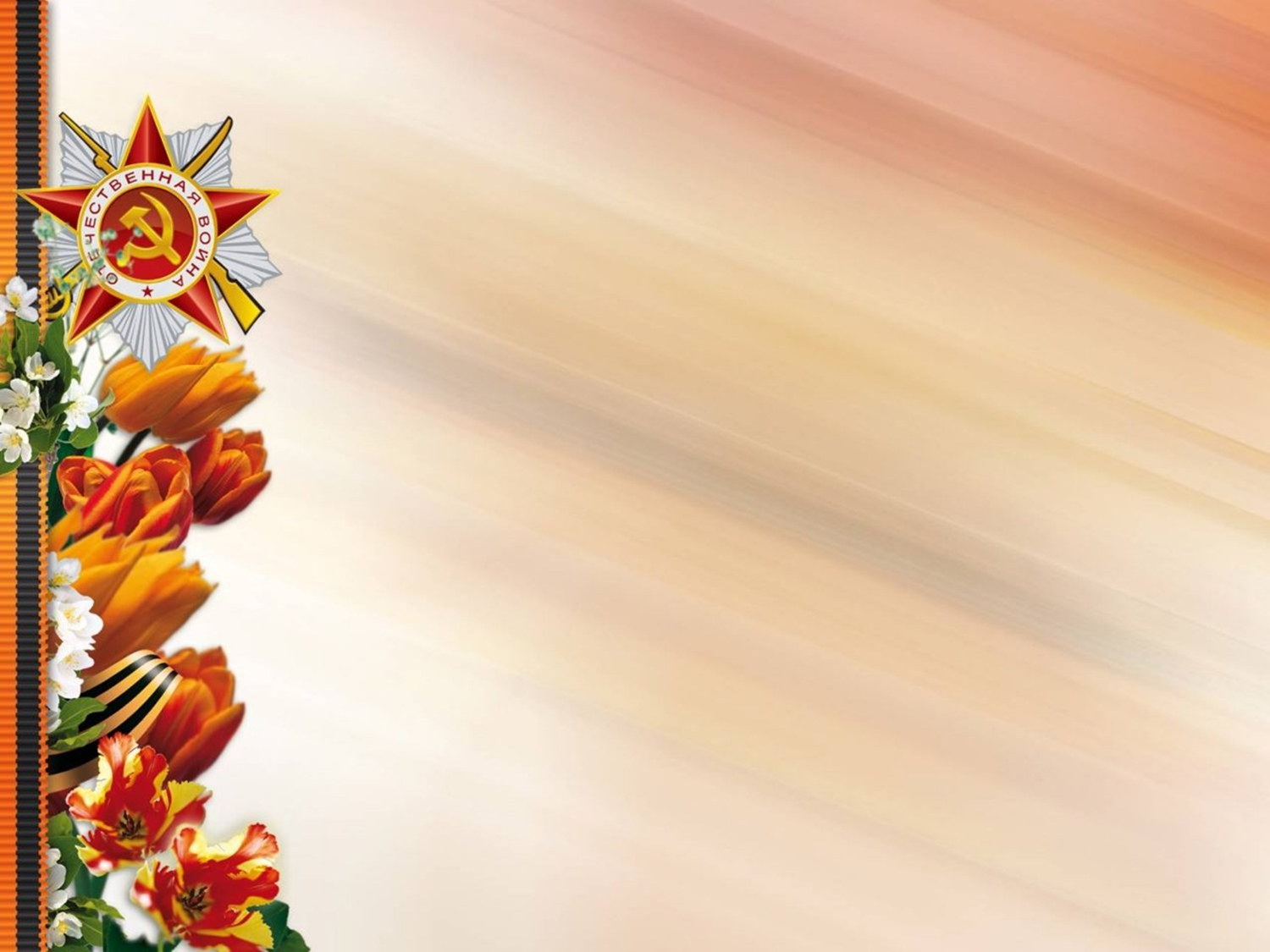 Как мы готовились к празднику День Победы
Средняя группа
Воспитатель: Костромина О.В.
Провели конкурс стихов о победе. Дети читали стихи в военной форме. Нас пригласили на праздник к старшим детям, там девочки исполняли песню «Солдатики» и тоже читали стихи.
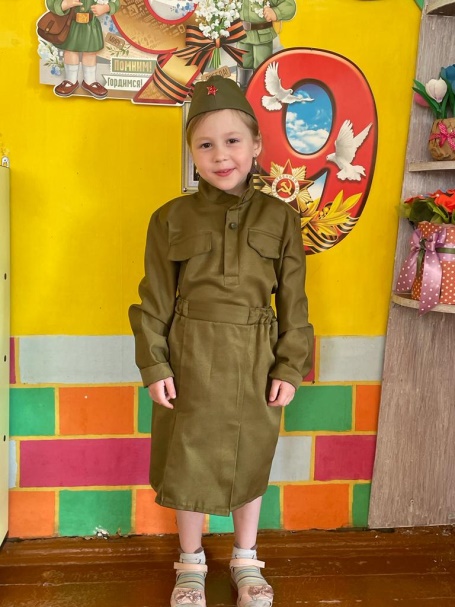 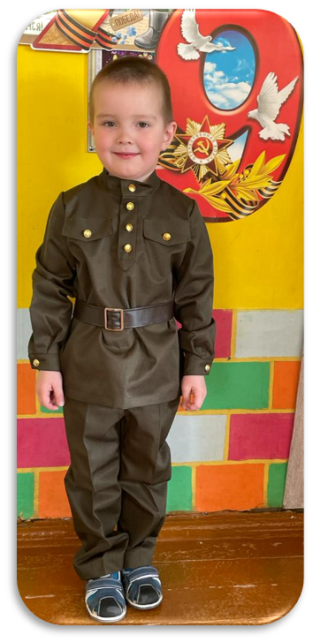 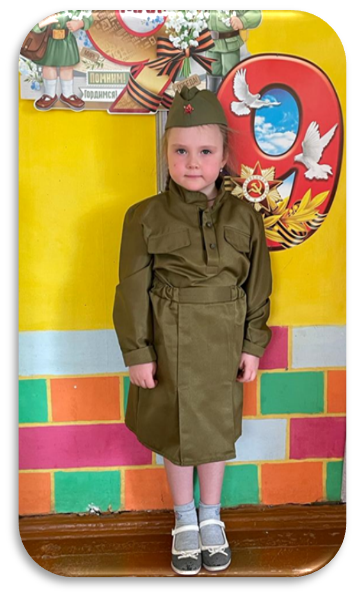 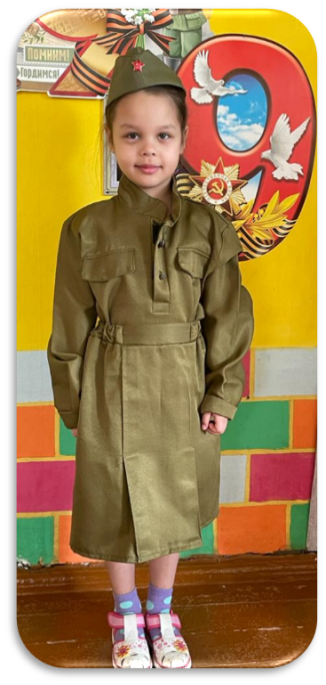 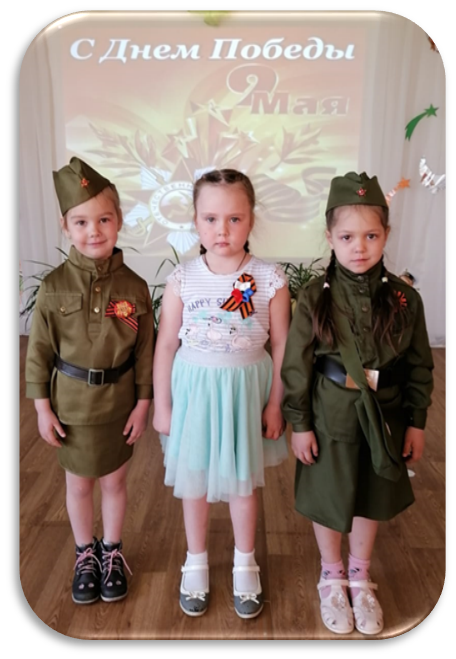 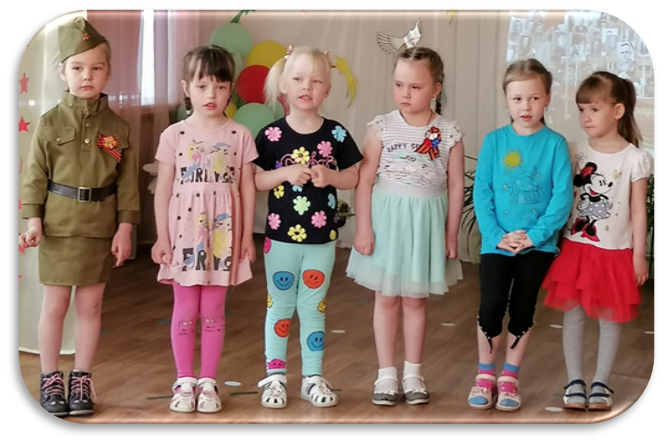 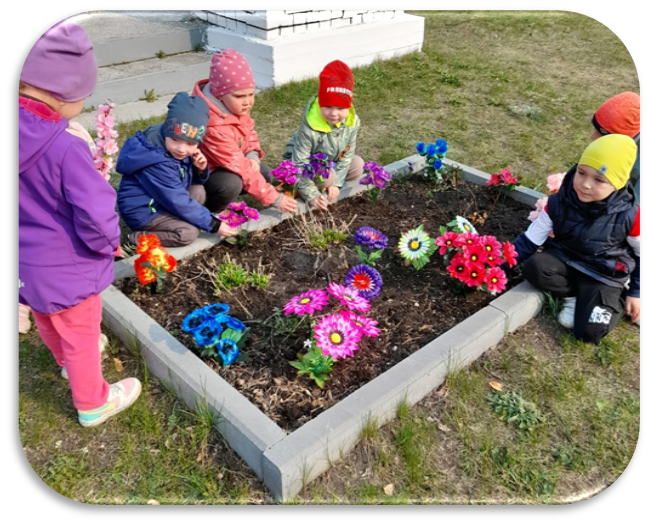 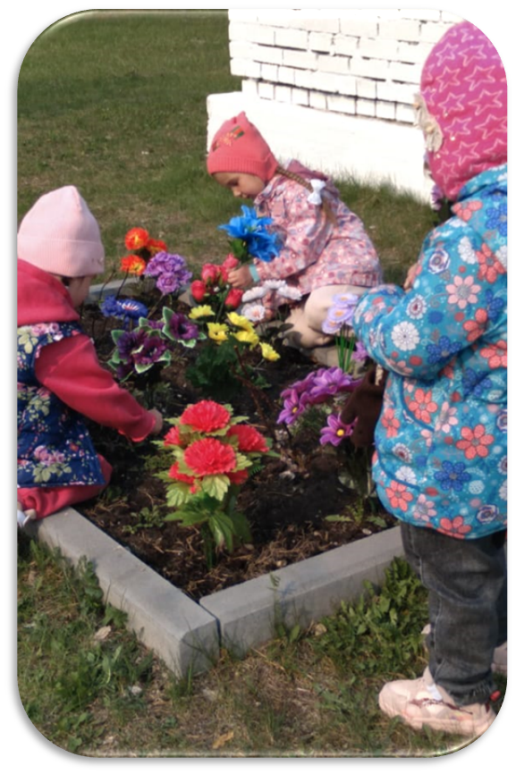 После праздника дети ходили к памятнику «Скорбящая мать» и возложили цветы.
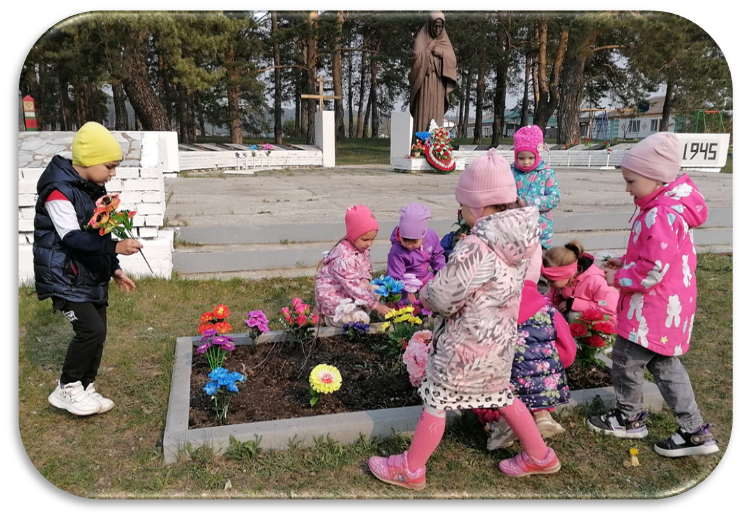 В группе с детьми рисовали, применяя нетрадиционные техники рисования: голубей - ладошками, салют –  пальчиками и штампиками,  и раскрашивали карандашами вечный огонь.
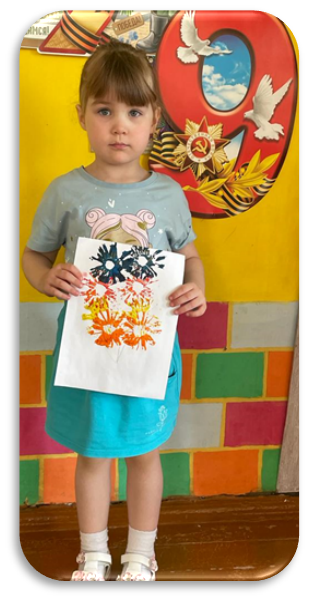 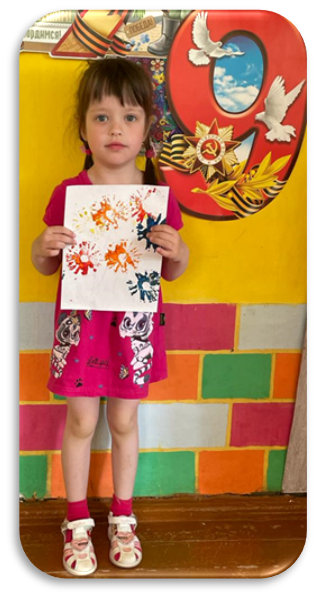 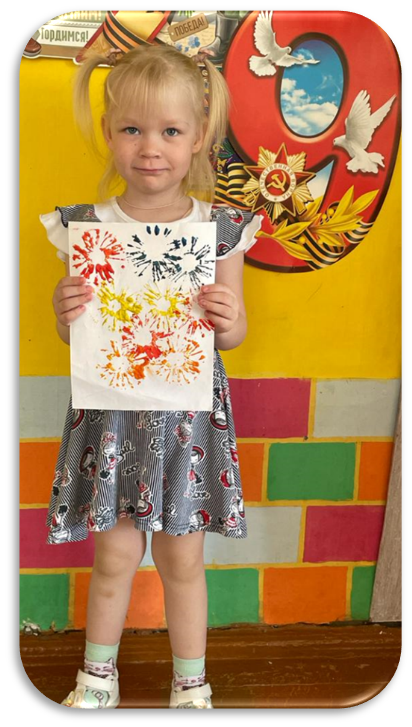 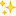 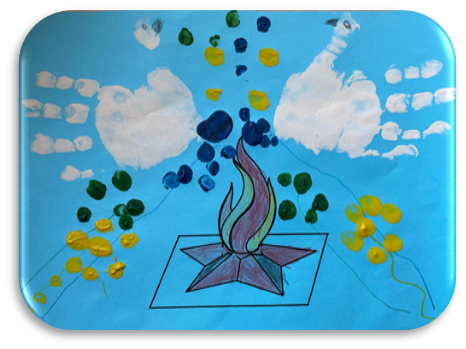 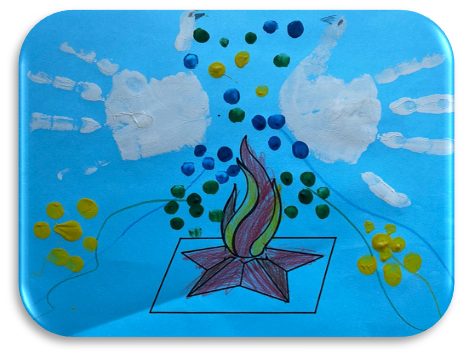 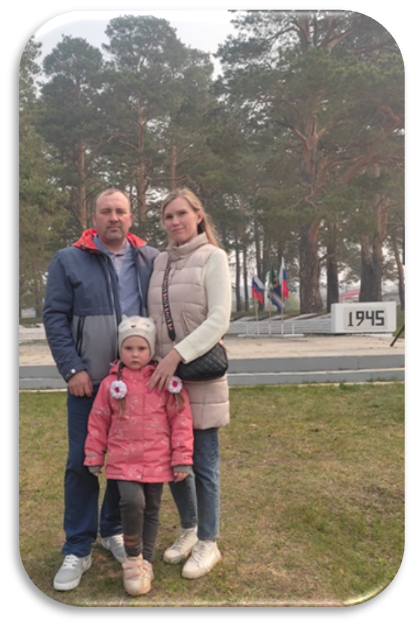 Родители с детьми ходили на митинг 9 мая  ели там солдатскую кашу.
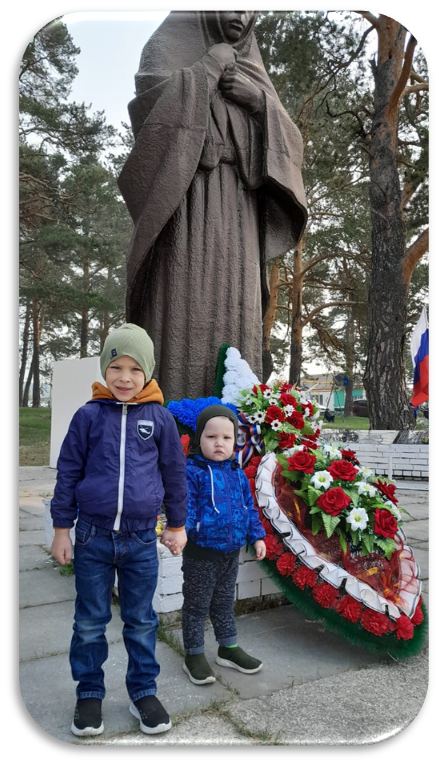 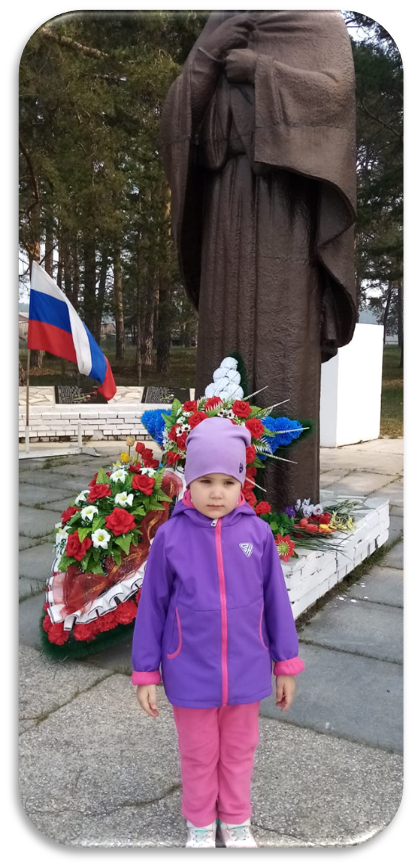 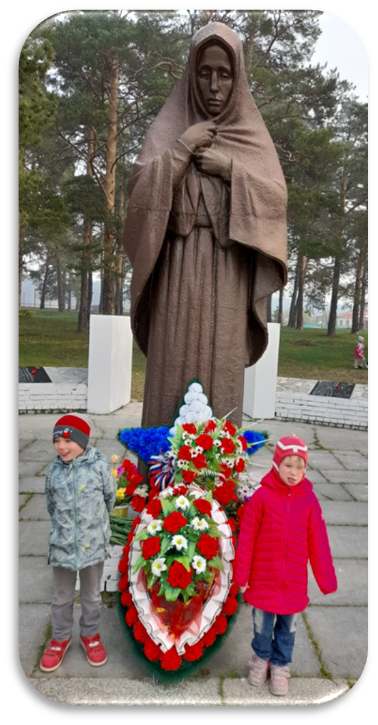 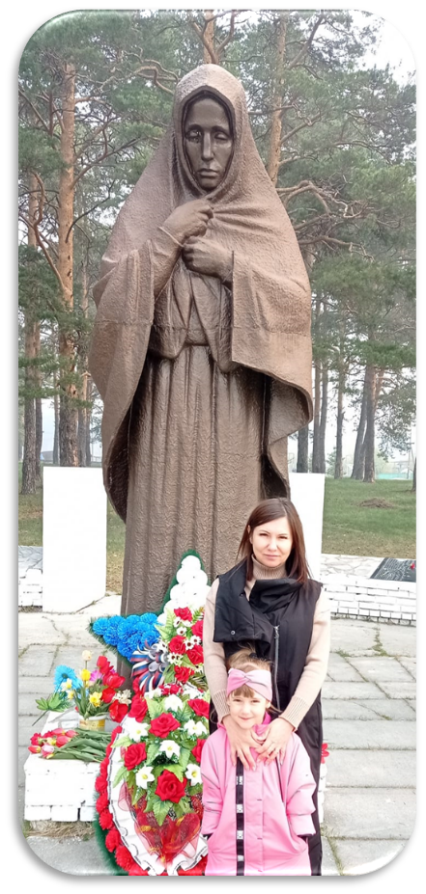 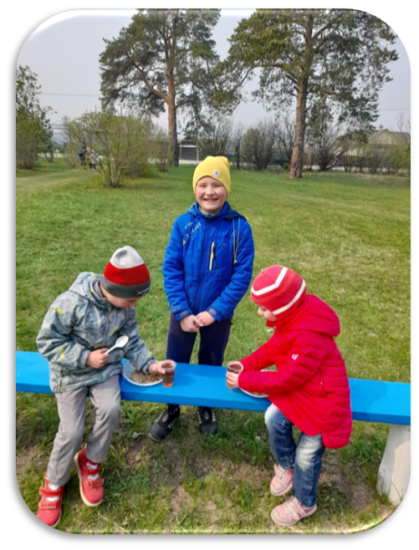 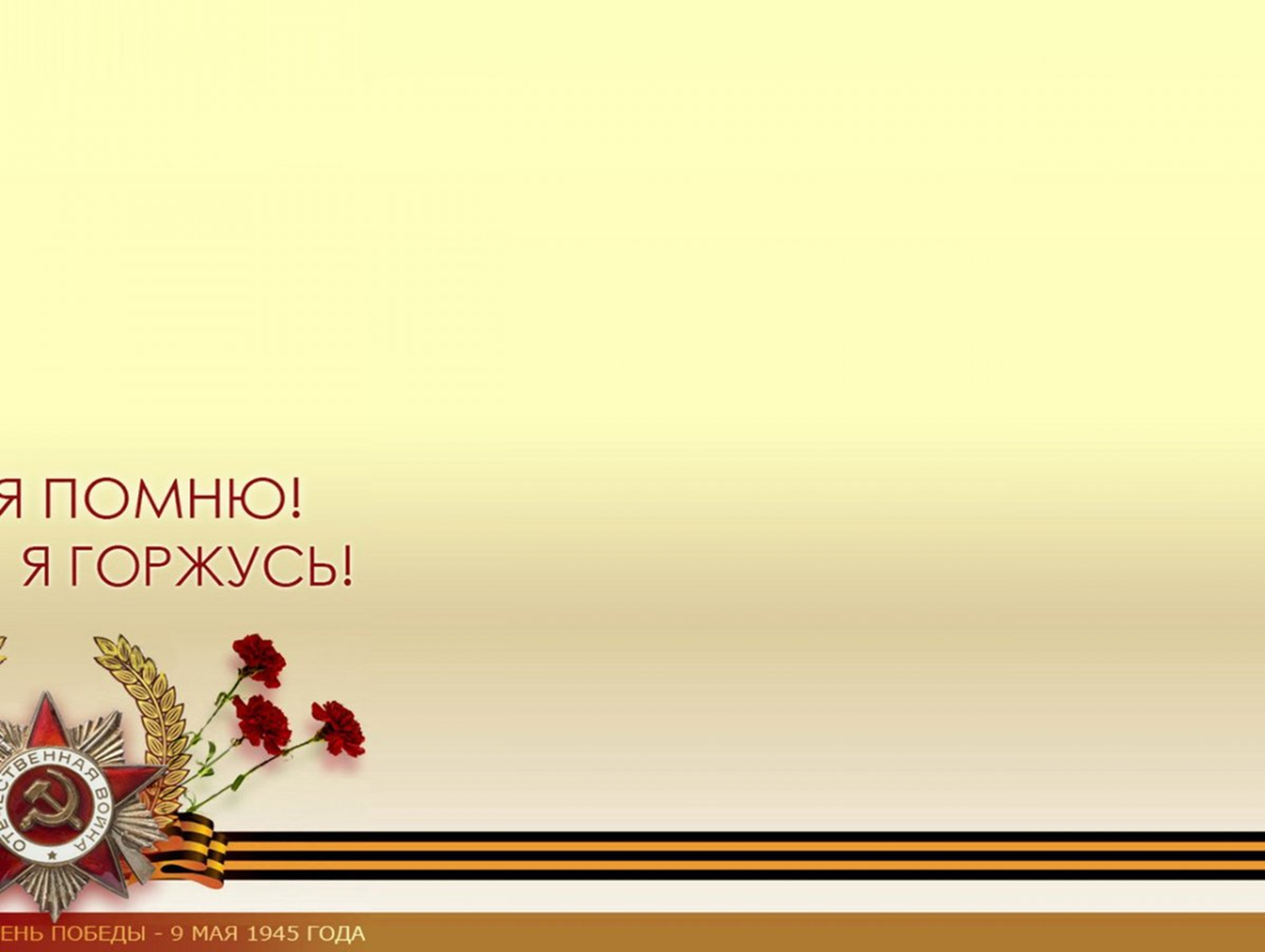 «Выставка военной техники»
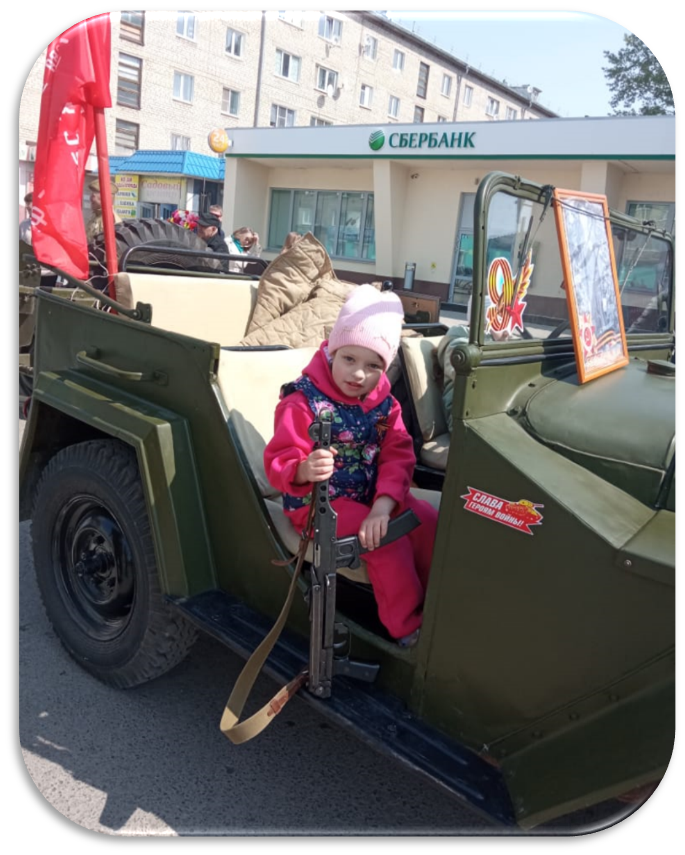 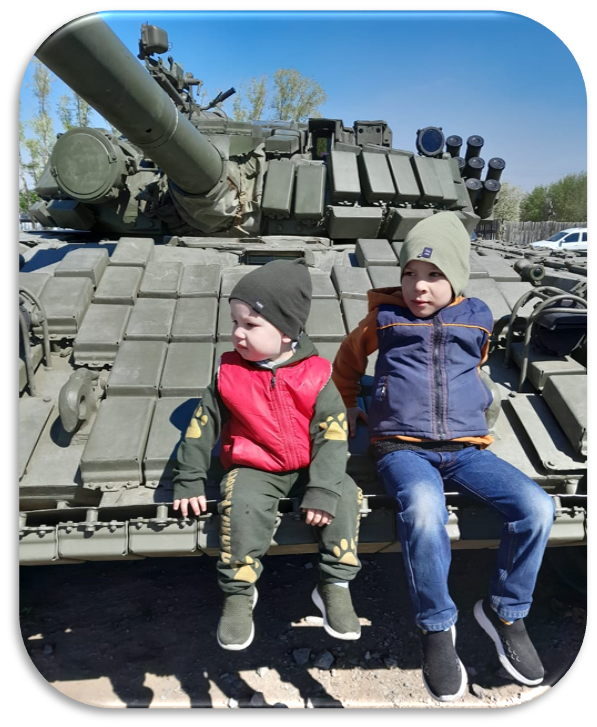